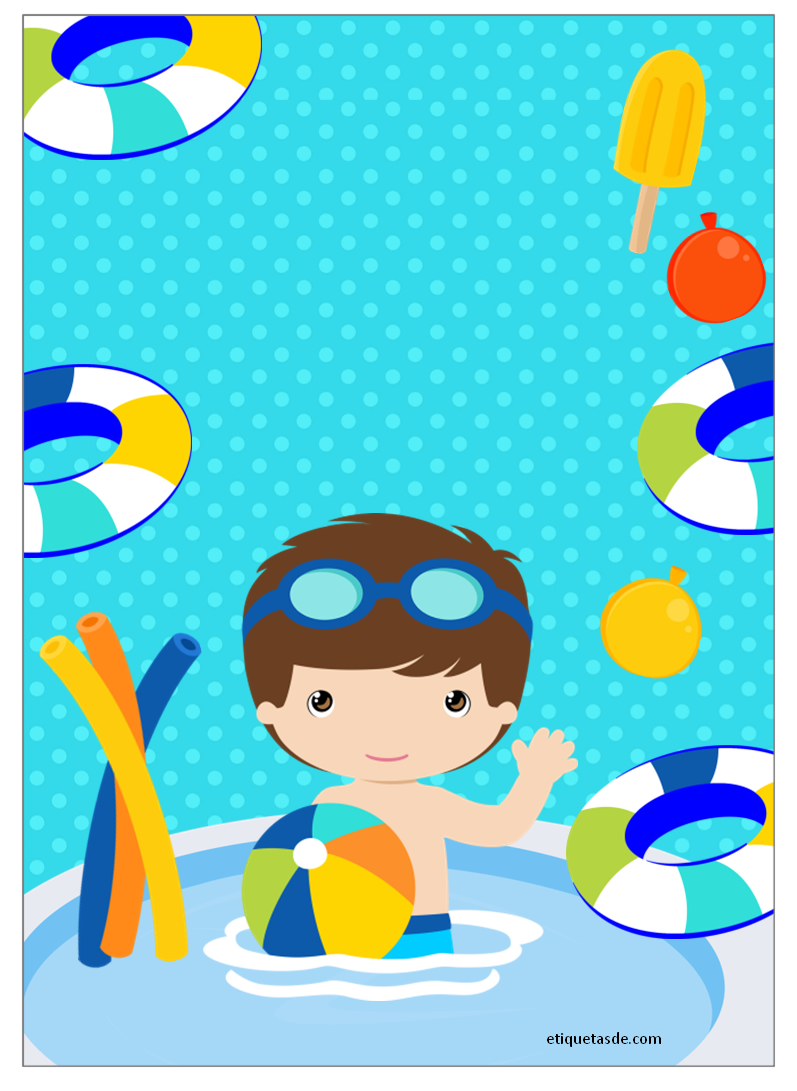 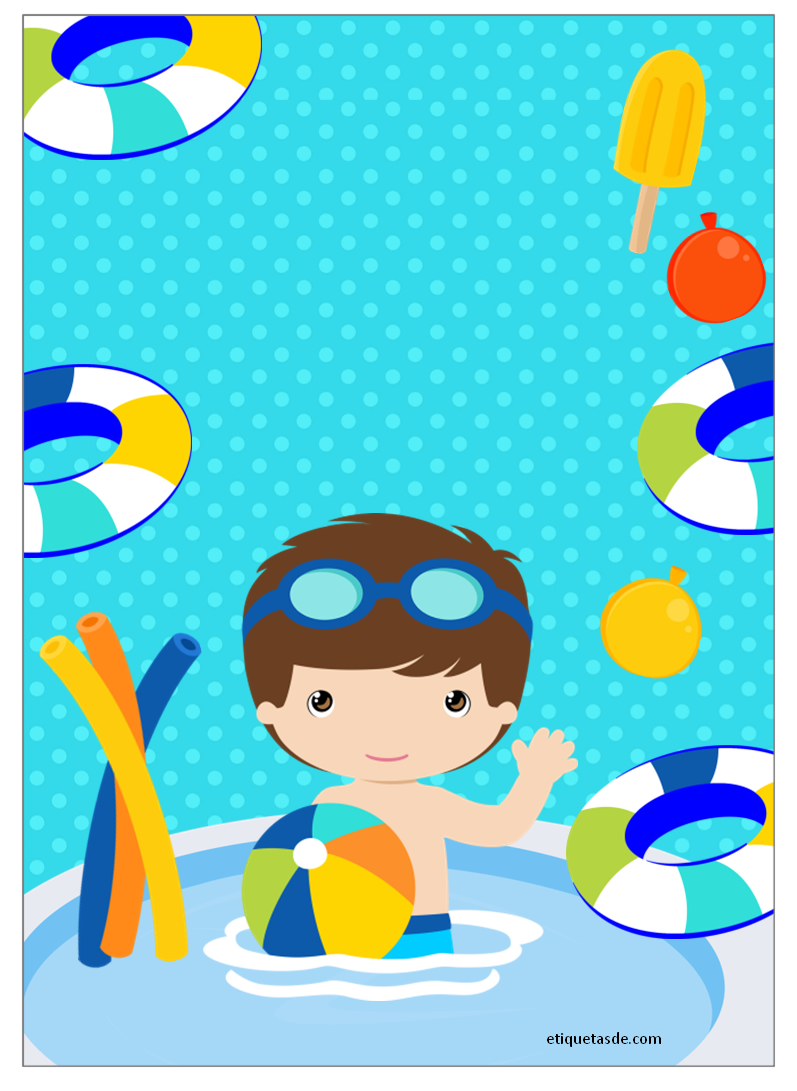 Mi Fiesta
Mi Fiesta
Hoja-Papel A4/Carta
Nombre
Nombre
Cumplo xx
Cumplo xx
te espero a las 5 Pm
 en el salón 
xxxxxxxxxxxxxxxxxxxxxxxxxx
etiquetasde.com
te espero a las 5 Pm
 en el salón 
xxxxxxxxxxxxxxxxxxxxxxxxxx
etiquetasde.com
etiquetasde.com